МИКРОПРОЦЕСОРНА ТЕХНИКА, Компютърни системи и технологии, ФКСУ
ЛЕКЦИЯ № 5
ДИНАМИЧНИ ПАМЕТИ  DRAM
 Блокова схема и шини
 Време диаграми на работа
 Регенерация  - методи
 Разширение на обема
 Развитие на DRAM
доц. д-р  А. Тодоров, кат. Компютърни системи ФКСУ – ТУ  СОФИЯ
‹#›
‹#›
МИКРОПРОЦЕСОРНА ТЕХНИКА, Компютърни системи и технологии, ФКСУ
ДИНАМИЧНИ ПАМЕТИ – DRAM 
(DYNAMIC RANDOM ACCESS MEMORIES)

Общи сведения, развитие:
 I - во поколение:
първа комерсиална DRAM - 1Kb чип, схемна реализация 3-Т ЗК (Intel), р-MOS технология;  
4Kb чип, 3-Т ЗК, подобрена р-MOS технология (1Poly-1Metal процес, L=10µm);
 II - во поколение:
1-Т ЗК - 1976 г.  (Mostek). Приложена за пръв път от IBM (Robert Dennard);
n-канална технология – n-MOS процес, 1-Т ЗК. 
реализация на обем от 1Mb и повече – вариации на технологичните процеси и реализация на запомнящия капацитет. Въвежда се CMOS процес (LV, NI↑).
доц. д-р  А. Тодоров, кат. Компютърни системи ФКСУ – ТУ  СОФИЯ
‹#›
МИКРОПРОЦЕСОРНА ТЕХНИКА, Компютърни системи и технологии, ФКСУ
ДИНАМИЧНИ ПАМЕТИ – DRAM
(DYNAMIC RANDOM ACCESS MEMORIES)
Предимства:

  висока плътност на разполагане на ЗК (СИ↑);
  проста схемотехника на 1-Т ЗК – използва само  
  MOS  технология (n-MOS), изцяло CMOS съвместима

Недостатъци:

  относително невисоко бързодействие (липса на  
 положителна обратна връзка /ПОВ/ в структурата на ЗК);
  необходимост от регенeрация;
    	    
  относително сложни режими на четене, запис и 
     регенерация;
 повишени изисквания към поддържащите схеми;
  особено внимание към изграждане Cзап с висок 
     специфичен капацитет (разнообразни технологии).
доц. д-р  А. Тодоров, кат. Компютърни системи ФКСУ – ТУ  СОФИЯ
‹#›
МИКРОПРОЦЕСОРНА ТЕХНИКА, Компютърни системи и технологии, ФКСУ
ДИНАМИЧНИ ПАМЕТИ – DRAM
(DYNAMIC RAMS)
Развитие на Запомнящата Клетка (ЗК) в DRAM
3-Т ЗК 		→		1Т- ЗК
доц. д-р  А. Тодоров, кат. Компютърни системи ФКСУ – ТУ  СОФИЯ
‹#›
WL (АШ)


BL (ШД)


                                      Cпар
                  WL (АШ)
WL (АШ)


BL (ШД)				            	              Cпар
МИКРОПРОЦЕСОРНА ТЕХНИКА, Компютърни системи и технологии, ФКСУ
ДИНАМИЧНИ ПАМЕТИ – DRAM 
Реализация на запомнящия капацитет
 (технологично развитие, вертикални технологии)
Планарна технология       	     Stacked (сандвич)     	Trench (цилиндрична)
MOS, double-poly, folded BL        stack, multi-fin cylinder, + substrate plate, (1K,16K…1M) (4M..64M) (1M, 4M,…256M +HSG hemi-spherical grain)
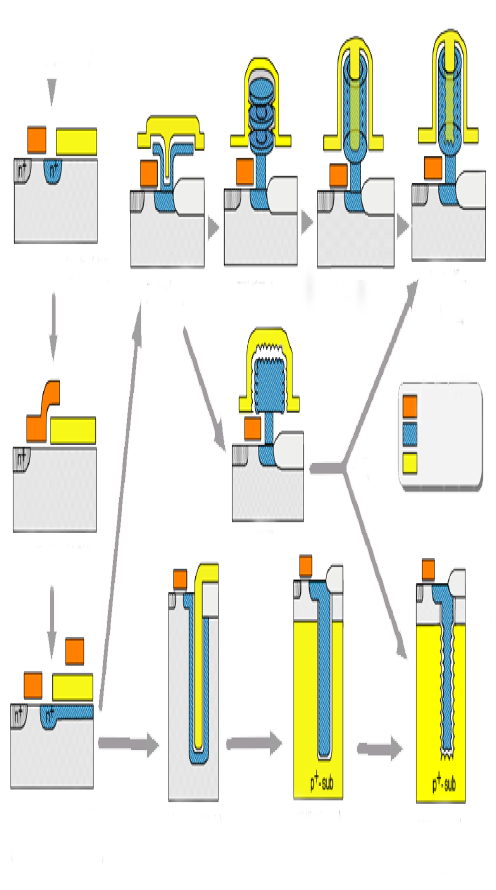 доц. д-р  А. Тодоров, кат. Компютърни системи ФКСУ – ТУ  СОФИЯ
‹#›
МИКРОПРОЦЕСОРНА ТЕХНИКА, Компютърни системи и технологии, ФКСУ
ДИНАМИЧНИ ПАМЕТИ – DRAM
Методи за увеличаване капацитета на ЗК
 увеличаване площта на кондензатора: ограничено в 2D (необходимост от малка заемана площ). 3D методи (вертикално над подложката – stack структури, в дълбочина навътре в подложката – trench, с допълнително набраздяване – HSG);
  намаляване дебелината на окисния слой – ограничено (намалена надеждност, увеличени утечни токове);
  използване материали с по-висока диелектрична константа: Si3N4 (първоначално), ON (оксидиран нитрид), ONO, Та2О5, BaxSr1-xTiО3);
 редукция на утечните токове (технологично).
доц. д-р  А. Тодоров, кат. Компютърни системи ФКСУ – ТУ  СОФИЯ
‹#›
МИКРОПРОЦЕСОРНА ТЕХНИКА, Компютърни системи и технологии, ФКСУ
ДИНАМИЧНИ ПАМЕТИ – DRAM 

Развитие на DRAM като обем: 
1K x 1→16K x1→ 64K x 1→ 256K x 1 → 
1M x 1   4M x 1→ 64M x 1 → 256M x 1. 
1G x 1 → 4G x1   (нарастване на обема х 4)

При DRAM – необходима е защита от радиоактивно въздействие     (α-protection) – в противен случай: неустойчивост на състоянието. 
Такава се прилага се за пръв път при DRAM памети с обем 64K x 1.
доц. д-р  А. Тодоров, кат. Компютърни системи ФКСУ – ТУ  СОФИЯ
‹#›
МИКРОПРОЦЕСОРНА ТЕХНИКА, Компютърни системи и технологии, ФКСУ
ДИНАМИЧНИ ПАМЕТИ – DRAM 

Запомняща клетка – (1-Т ЗК):

Запомняща единица – 
паразитен капацитет на ЗК				

Cпар (Cзап ) = 30-40 pF ≈ const.

Логическа “1”  – наличие на заряд.
Логическа  “0” – отсъствие на заряд.
Сигналът към SА (sense amplifiers) – от трансферa на заряд.

 


Относително ниска консумация на ЗK (след зареждане на паразитния капацитет не консумира енергия).

Постепенно разреждане на Cпар – необходимост oт регенерация – MEMORY REFRESH (MR). Извършва от MR Controller (MRC)

Обикновено времето за регенерация e: 
16ms…64ms…256ms…512ms (1G DRAM).
WL (АШ)


BL (ШД)	           Сзап
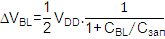 доц. д-р  А. Тодоров, кат. Компютърни системи ФКСУ – ТУ  СОФИЯ
‹#›
МИКРОПРОЦЕСОРНА ТЕХНИКА, Компютърни системи и технологии, ФКСУ
ДИНАМИЧНИ ПАМЕТИ – DRAMS (DYNAMIC RAM)
БЛОКОВА СТРУКТУРА НА DRAM
Запомняща матрица (ЗМ)
доц. д-р  А. Тодоров, кат. Компютърни системи ФКСУ – ТУ  СОФИЯ
‹#›
Аi /2

адрес
I 

         D (данни)
O
ДШ  по Х
АДРЕС  Х
I/O  буфери
ДШ по Y
АДРЕС  Y
УУ
чет./зап. (R/W)
CAS (избор на колона)
избор на ред (RAS)
МИКРОПРОЦЕСОРНА ТЕХНИКА, Компютърни системи и технологии, ФКСУ
ДИНАМИЧНИ ПАМЕТИ – DRAM 
(DYNAMIC RAM)
	
Структура  на DRAM 

  запомняща среда (матрица от ЗК);
  логически схеми за избор на адрес по редове и колони   (адресни ДШ);
  усилватели (SA, sense amplifiers) – за усилване на 
  сигнала от ЗК (при промяна на заряда);
  логика за запомняне на адресите – Row Address Select   (RAS) и Column Address Select (CAS) и за начало/край на   операциите четене/запис;
  схеми за четене/запис;
  вътрешни броячи (регистри) за регенерация (MRC);
доц. А. Тодоров, кат. Компютърни системи ФКСУ – ТУ  СОФИЯ
‹#›
МИКРОПРОЦЕСОРНА ТЕХНИКА, Компютърни системи и технологии, ФКСУ
ДИНАМИЧНИ ПАМЕТИ (DYNAMIC RAM)
  Операция четене (стандартно):
tRC – Random access Cycle time (време за 1 цикъл W/R);
tRАC – Required Access Time (време за четене от произволна ЗК);
tCAS – Column  Access time (време за  получаване на данни в изхода след като CAS=low);
tASR (tASС) - мин.време на адреса по редове/колони преди RAS/CAS=low, sample time;
tRAH (tASC) - мин.време на адреса по редове/колони след RAS/CAS=low, hold time;
tRCS  - мин.време на WE преди СAS=low;
tОЕА - мин.време на ОE преди VALID DATA
tRP
tRC
tRAS
RAS

CAS

ADDR    

WE
OE      
DQ Data output
tCAS
tASR
tASC
tRAH
tCAH
доц. д-р  А. Тодоров, кат. Компютърни системи ФКСУ – ТУ  СОФИЯ
‹#›
ред.           кол.
tRCS
tOEA
VALID DATA
tRAC
МИКРОПРОЦЕСОРНА ТЕХНИКА, Компютърни системи и технологии, ФКСУ
ДИНАМИЧНИ ПАМЕТИ (DYNAMIC RAM)
  Операция четене (по страници – Fast Page Mode, FPM):
tRP
tRC
tRAS
tRР – време за зареждане на RAS шината (pre-charge);
tCP – време за зареждане на CAS шината (pre-charge);
tCAS – време за CAS=low;
tCAC – мин.време на CAS за поява на VALID DATA
RAS

CAS

ADDR    



Data output
tCP
tCAS
tCAS
доц. д-р  А. Тодоров, кат. Компютърни системи ФКСУ – ТУ  СОФИЯ
‹#›
ред.        кол. 	                кол.
tCAC
tCAC
VALID DATA
VALID DATA
МИКРОПРОЦЕСОРНА ТЕХНИКА, Компютърни системи и технологии, ФКСУ
ДИНАМИЧНИ ПАМЕТИ (DYNAMIC RAM)
  Операция запис:
tRP
tRC
tRAS
RAS

CAS

ADDR    
 
WE


Data input
tCAS
tASR
tRAH
tASC
доц. д-р  А. Тодоров, кат. Компютърни системи ФКСУ – ТУ  СОФИЯ
tCAH
‹#›
ред.            кол.
tWCS
tWP
VALID DATA IN
> tDS+tDH
МИКРОПРОЦЕСОРНА ТЕХНИКА, Компютърни системи и технологии, ФКСУ
ДИНАМИЧНИ ПАМЕТИ (DYNAMIC RAM)
 Операция четене-запис (Read-Modify-Write, IBM Corp.):
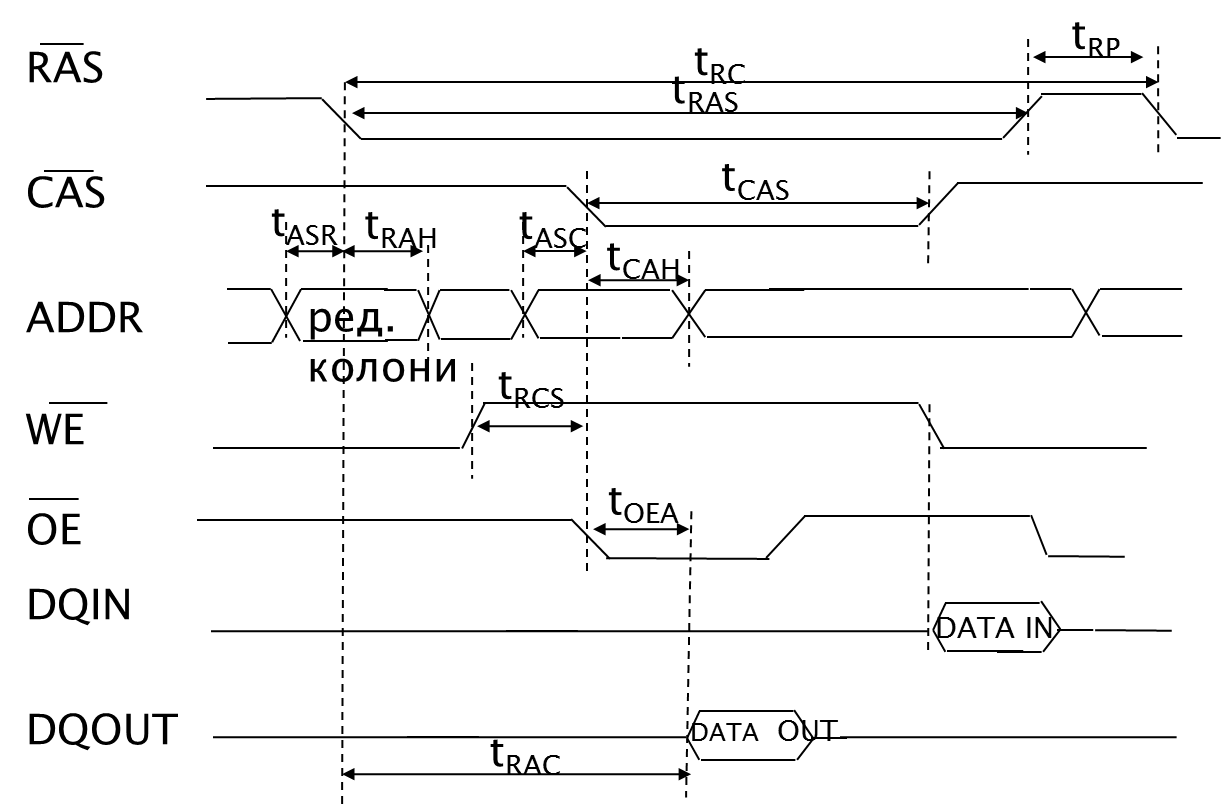 доц. д-р  А. Тодоров, кат. Компютърни системи ФКСУ – ТУ  СОФИЯ
‹#›
МИКРОПРОЦЕСОРНА ТЕХНИКА, Компютърни системи и технологии, ФКСУ
ДИНАМИЧНИ ПАМЕТИ (DRAM)
Регенерация на паметта (memory refresh) 

Необходимост – разреждане на зап.капацитет с времето при  необръщане към ЗК – загуба на данни.
  четене и запис от ЗК – има смисъла на регенерация;
  извършва се през определен период време (честота/интервал на     регенерация) – refresh cycle. Обикновено  за всеки ред ЗК.
  standard refresh rate (15.6µs), extended refresh (125µs) – за 1 ред ЗК; 
  на област от DRAM: общото време (ms) зависи от обема на паметта:

16M	   за refresh    ред.      кол.      р-р стр.	 време (при 15.6µs/ред)

  4M x 4	     2K	        11	       11	      2048	   32ms
	                 4K	        12	       10	     1024	   64ms
  2M x 8	     2K	        11	       10	     1024	   32ms
	                 4К	        12	        9	       512	   64ms
доц. д-р  А. Тодоров, кат. Компютърни системи ФКСУ – ТУ  СОФИЯ
‹#›
МИКРОПРОЦЕСОРНА ТЕХНИКА, Компютърни системи и технологии, ФКСУ
ДИНАМИЧНИ ПАМЕТИ (DRAM)
РЕГЕНЕРАЦИЯ НА ПАМЕТТА (MEMORY REFRESH) 

Методи за регенерация на DRAM:
  пакетна: спира се микропроцесора, регенерира се  
     цялата памет;
  периодична: регенерира се 1 ред (дума) от паметта;
  принудителна – при липса на обръщение към   
     паметта над минималното време за регенерация –                  преминава се към пакетна или периодична     регенерация;
  скрита : в рамките на вътрешния цикъл на обработка на една команда (по време на изпълнението й в АЛУ на микропроцесора).
доц. д-р  А. Тодоров, кат. Компютърни системи ФКСУ – ТУ  СОФИЯ
‹#›
МИКРОПРОЦЕСОРНА ТЕХНИКА, Компютърни системи и технологии, ФКСУ
ДИНАМИЧНИ ПАМЕТИ (DRAM)
РЕГЕНЕРАЦИЯ НА ПАМЕТТА (MEMORY REFRESH) 

Практически методи за регенерация в DRAM:
RAS-Only-Refresh (ROR) – извършва се ред по ред:
 RAS=low → CAS=high → ADDR /ROW/;
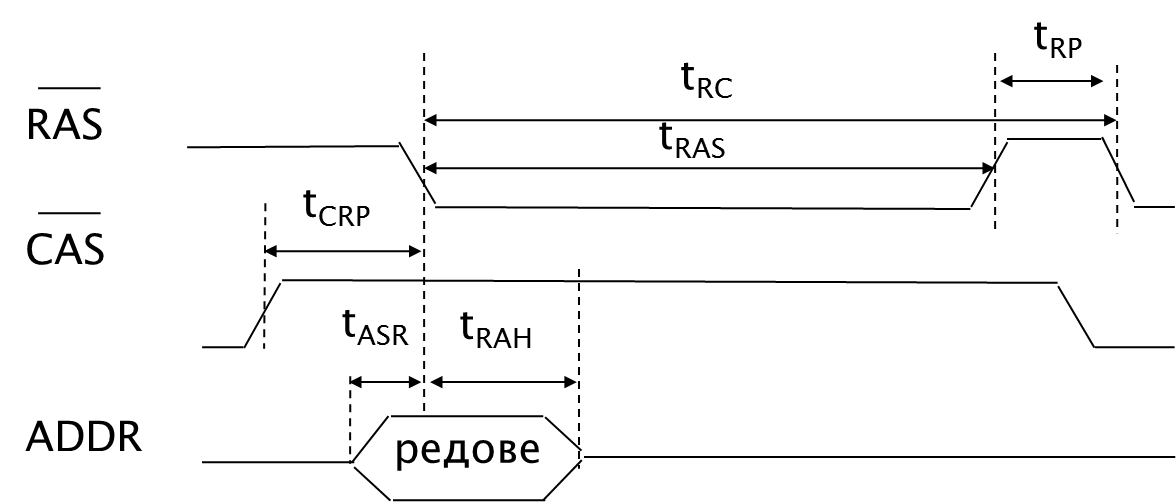 доц. д-р  А. Тодоров, кат. Компютърни системи ФКСУ – ТУ  СОФИЯ
‹#›
МИКРОПРОЦЕСОРНА ТЕХНИКА, Компютърни системи и технологии, ФКСУ
ДИНАМИЧНИ ПАМЕТИ (DRAM)
РЕГЕНЕРАЦИЯ НА ПАМЕТТА (MEMORY REFRESH) 

Практически методи за регенерация в DRAM:
  CAS-Before-RAS Refresh (CBR): CAS → low, WE=high (read),
  RAS → low, вътрешен брояч по редове....CAS,RAS=high);
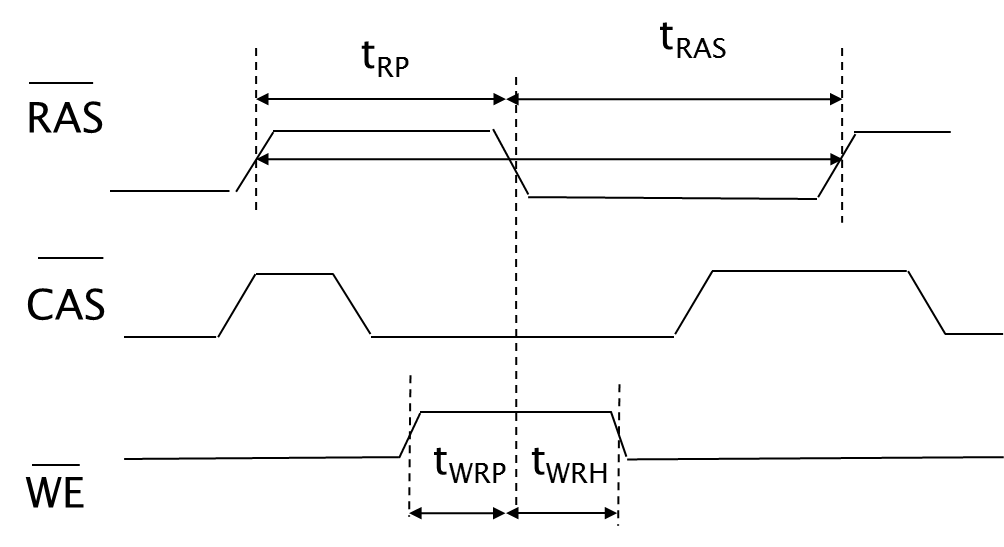 доц. д-р  А. Тодоров, кат. Компютърни системи ФКСУ – ТУ  СОФИЯ
‹#›
МИКРОПРОЦЕСОРНА ТЕХНИКА, Компютърни системи и технологии, ФКСУ
ДИНАМИЧНИ ПАМЕТИ (DRAM)
РЕГЕНЕРАЦИЯ НА ПАМЕТТА (MEMORY REFRESH) 

Практически методи за регенерация в DRAM:
  Скрита (Hidden Refresh) – извършва се четене/запис, при CAS=low,  RAS=high>t RP, после RAS=low;. Тъй като CAS=low преди RAS=low се извършва CBR. DATA OUT – валидни (скрита регенерация);
  Само-регенерация (Self-Refresh) – нарича се още Sleep mode или Auto-refresh. Използва вграден (on-chip) тактов генератор и брояч за обхождане на адресите от DRAM. Основно – при мобилни устройства на батерийно захранване!
доц. д-р  А. Тодоров, кат. Компютърни системи ФКСУ – ТУ  СОФИЯ
‹#›
МИКРОПРОЦЕСОРНА ТЕХНИКА, Компютърни системи и технологии, ФКСУ
ДИНАМИЧНИ ПАМЕТИ (DRAM)
Съвременни DRAM – EDO DRAM (Enhanced Data Output DRAM)
Разработка на
Infineon Technology
 
Организация: 4М х 16, 
Конструкция на ЗМ: 
4096 х 1024 х 16;
Vcc=3.3V
Технология – 0.35µm.
 Мултиплексирани Ai

Валидни данни  в изх.
 вкл. след  CAS=high
по-кратък цикъл четене
по страници

1 вар.:8К refresh цикъла, 
(128ms refresh период);
2 вар.:4К refresh цикъла, 
(64ms refresh период);
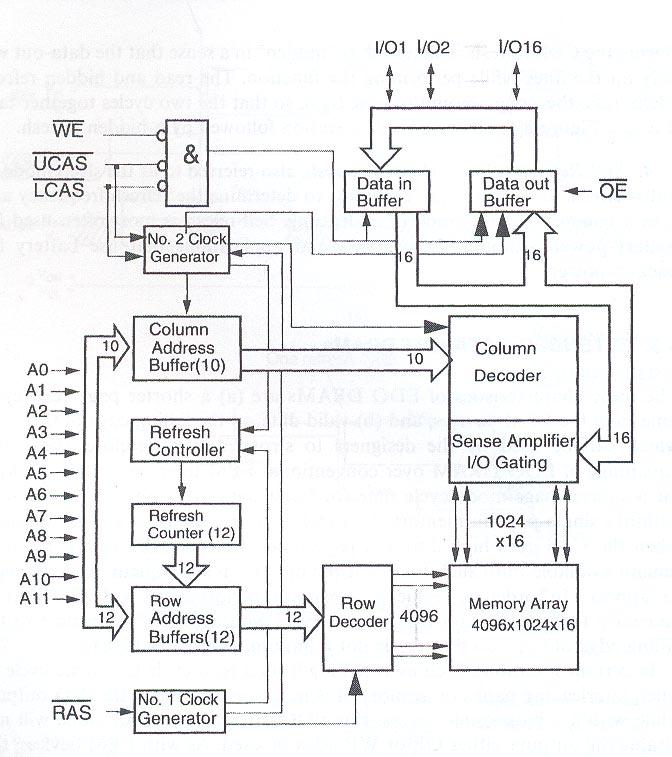 доц. д-р  А. Тодоров, кат. Компютърни системи ФКСУ – ТУ  СОФИЯ
‹#›
МИКРОПРОЦЕСОРНА ТЕХНИКА, Компютърни системи и технологии, ФКСУ
ДИНАМИЧНИ ПАМЕТИ (DRAM)
Развитие (тенденции) на пазара на ПП памети – SRAM, DRAM, Flash, други
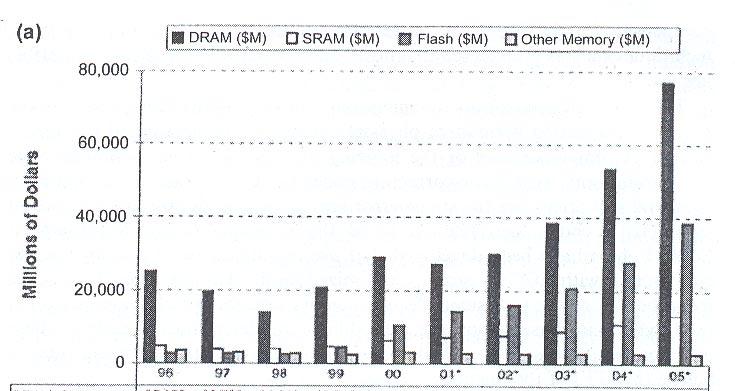 доц. д-р  А. Тодоров, кат. Компютърни системи ФКСУ – ТУ  СОФИЯ
‹#›
МИКРОПРОЦЕСОРНА ТЕХНИКА, Компютърни системи и технологии, ФКСУ
ДИНАМИЧНИ ПАМЕТИ (DRAM)
ДИРЕКТЕН ДОСТЪП ДО ПАМЕТТА
 (DMA-DIRECT MEMORY ACCESS)
  същност – за достъп на устройства до паметта без да е необходима намесата на процесора (ЦП). Намалява натоварването на процесора. Осъществява обмен на блокове от паметта между две устройства;
  устройства, поддържащи DMA: дискови контролери, GPU, мрежови карти, звукови карти и др.;

   при обмен между локалната памет на процесорни ядра и общата памет в мултипроцесорни системи (systems-on-a-chip);
  основен подход при обмен на данни в рамките на high-performance embedded системи, клъстери.
→ Реализация при PC: използва отделен DMA контролер (при ISA bus) или  Bus mastering (PCI bus).
доц. д-р  А. Тодоров, кат. Компютърни системи ФКСУ – ТУ  СОФИЯ
‹#›
МИКРОПРОЦЕСОРНА ТЕХНИКА, Компютърни системи и технологии, ФКСУ
РАЗШИРЕНИЕ НА ПАМЕТТА ПРИ ПАМЕТИ DRAM
Увеличаване Разрядноста на паметта (L на думата)
Пример: Налични блокове памет 64К х 1. Необходима Разрядност 8 бита. Крайна структура е с организация 64 х 8. Време за регенерация на  паметта не зависи от Разрядноста и  – ЕДНАКВО.
доц. д-р  А. Тодоров, кат. Компютърни системи ФКСУ – ТУ  СОФИЯ
‹#›
O7 	  	   O6 	     …. 	             O0
64K x 1
64K x 1
64K x 1
A0
A1
….
A15


CS
R/W
I7		  I6 	 ….  	              I0
МИКРОПРОЦЕСОРНА ТЕХНИКА, Компютърни системи и технологии, ФКСУ
РАЗШИРЕНИЕ НА ОБЕМА НА 
ПАМЕТТА ПРИ DRAM

 Увеличаване обема на паметта
Пример: Налични блокове 
памет 64К х 8. Необходим общ
обем на паметта 256К х 8.

Адресиране на паметта:
А17 А16        А15.....А1 А0
избор блок   към всички 64х8
A0÷A15
64K x 1
доц. д-р  А. Тодоров, кат. Компютърни системи ФКСУ – ТУ  СОФИЯ
CS0 			
CS1     …. 


CS2	    


CS3
‹#›
64K x 8
A16

A17

CS
ДШ
2→4
64K x 8
OE
64K x 8
R/W
МИКРОПРОЦЕСОРНА ТЕХНИКА, Компютърни системи и технологии, ФКСУ
РАЗВИТИЕ И СТРУКТУРА НА RAM ЗА PC
  SIMM (Single In-line Memory Module):









30-pin SIMM



72-pin SIMM
Пример:  8 бр. Х 64Мx1 = 64М х 8
64x1
64x1
64x1
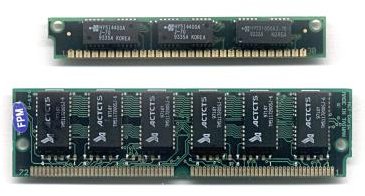 доц. д-р  А. Тодоров, кат. Компютърни системи ФКСУ – ТУ  СОФИЯ
‹#›
МИКРОПРОЦЕСОРНА ТЕХНИКА, Компютърни системи и технологии, ФКСУ
РАЗВИТИЕ И СТРУКТУРА НА RAM ЗА PC
	
Развитие на SIMM:
  включва няколко схеми RAM памети (в производство през 80-те и 90-те години). Предложени от лабораториите Wang, 1983 г.;
 преди появата на SIMM – DIP чипове RAM (8088 базирани системи);
  SIPP (Single In-line Pin Package) – за кратко в някои модели 80286.
Структура:
   30 pins, 8 (9) бита данни – 80286,386,486;
 72 pins, 32 (36) бита данни – 80486, Pentium, Pentium Pro, Pentium II.
 Без “parity check”  (W/O P.Ch.);
 С “parity check”.
 Аранжиране в рамките на PC дъна – в банки: 
 286,386SX (16 бита) – 2 х 30-pin SIMM, 1 x 72-pin SIMM;
 Pentium  (64 бита) – 2 х 72-pin SIMM (някои-”half bank” – 1xSIMM);
 някои 386/486 дъна – 2 пъти повече SIMM (memory interleaving);
доц. д-р  А. Тодоров, кат. Компютърни системи ФКСУ – ТУ  СОФИЯ
‹#›
МИКРОПРОЦЕСОРНА ТЕХНИКА, Компютърни системи и технологии, ФКСУ
РАЗВИТИЕ И СТРУКТУРА НА RAM ЗА PC
	
DIMM (Dual In-line Memory Module) 

  включват DRAM памети;
  използват 64-битов трансфер на данните;
  имат отделни контактни площадки и от двете страни на модула   
    (платката) – за елиминиране нуждата от 2 х SIMM модула.

Развитие и съвременно състояние:
  72-pin SO-DIMM (Small Outline DIMM) - FPM, EDO DRAM; 
100-pin DIMM - за принтери – SDRAM, синхронни DRAM; 
144-pin SO-DIMM - за SDR (single data rate) SDRAM;
168-pin DIMM - при SDR SDRAM (рядко като FPM/EDO DRAM за  
            сървъри и работни станции); 
172-pin MicroDIMM – за DDR (double data rate) SDRAM; 
184-pin DIMM – за DDR SDRAM; 
200-pin SO-DIMM - за DDR SDRAM,DDR2 SDRAM 
214-pin MicroDIMM - за DDR2 (2xdata rate DDR) SDRAM 
240-pin DIMM - за DDR2 SDRAM, DDR3 (8xdata rate DDR) SDRAM ,  
             FB-DIMM DRAM (Fully-Buffered).
доц. д-р  А. Тодоров, кат. Компютърни системи ФКСУ – ТУ  СОФИЯ
‹#›
МИКРОПРОЦЕСОРНА ТЕХНИКА, Компютърни системи и технологии, ФКСУ
Допълнителна литература:

http://www.cmoset.com/uploads/4.1-08.pdf
http://en.wikipedia.org/wiki/Direct_memory_access#Principle
доц. д-р  А. Тодоров, кат. Компютърни системи ФКСУ – ТУ  СОФИЯ
‹#›
МИКРОПРОЦЕСОРНА ТЕХНИКА, Компютърни системи и технологии, ФКСУ
КРАЙ НА ЛЕКЦИЯТА
доц. д-р  А. Тодоров, кат. Компютърни системи ФКСУ – ТУ  СОФИЯ
‹#›